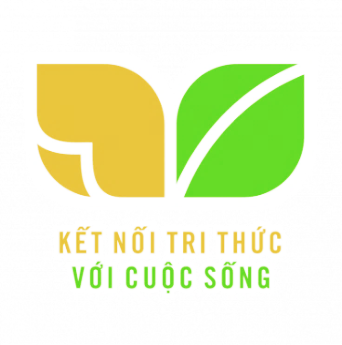 TOÁN
2
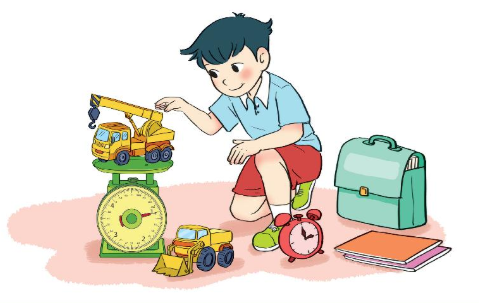 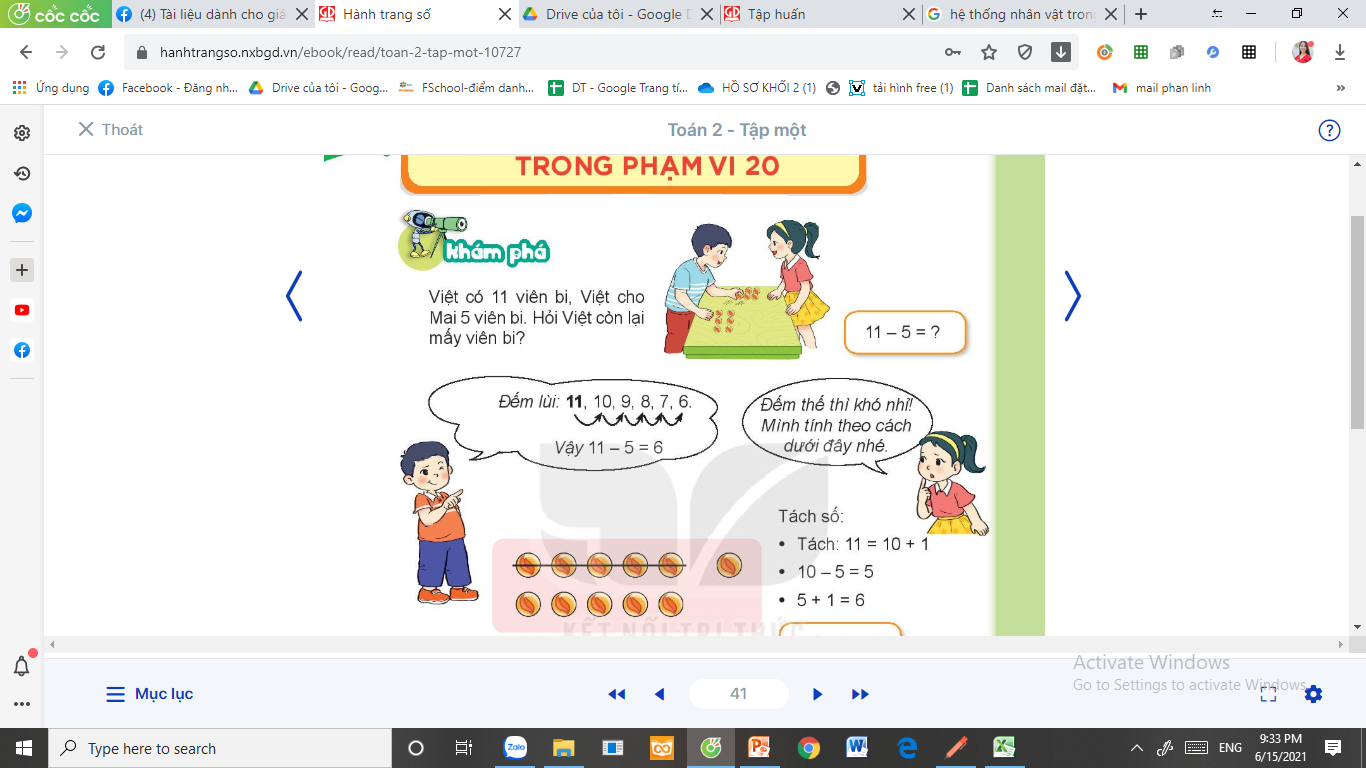 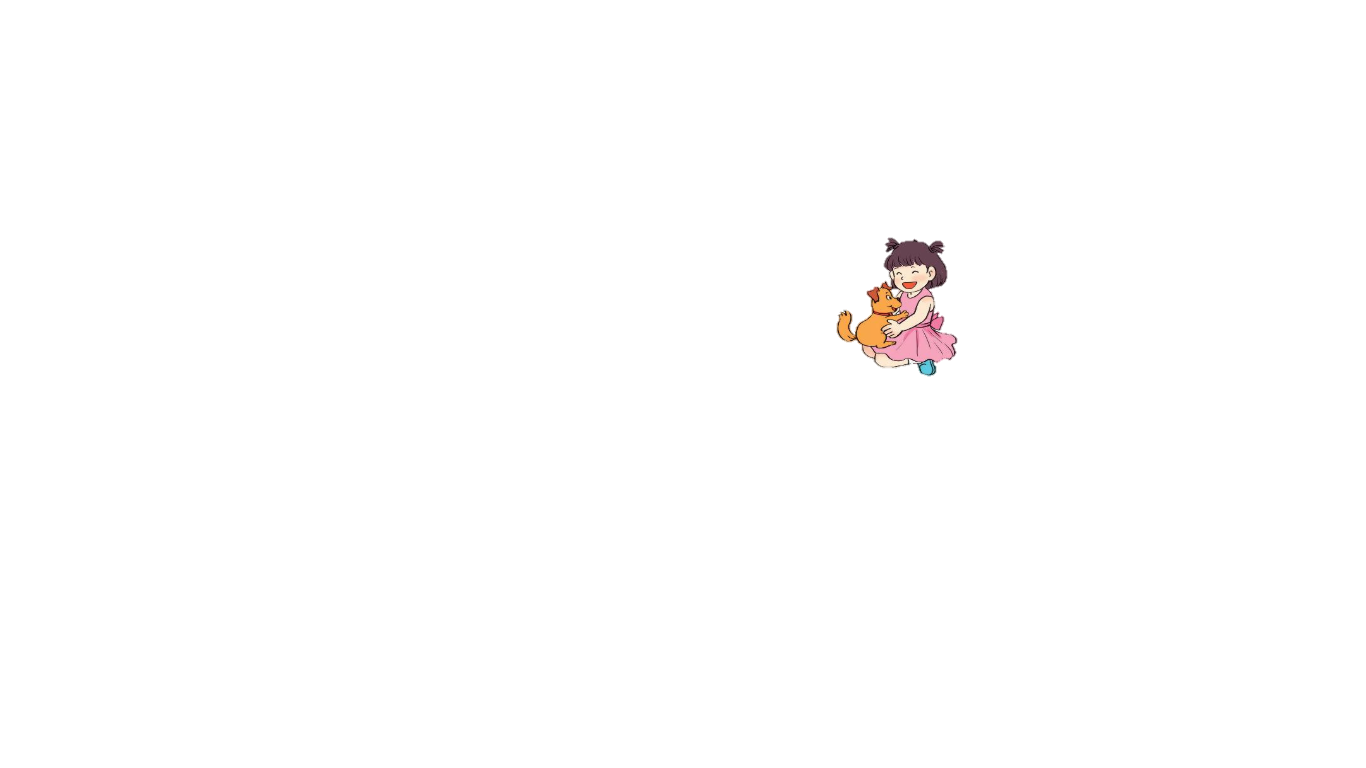 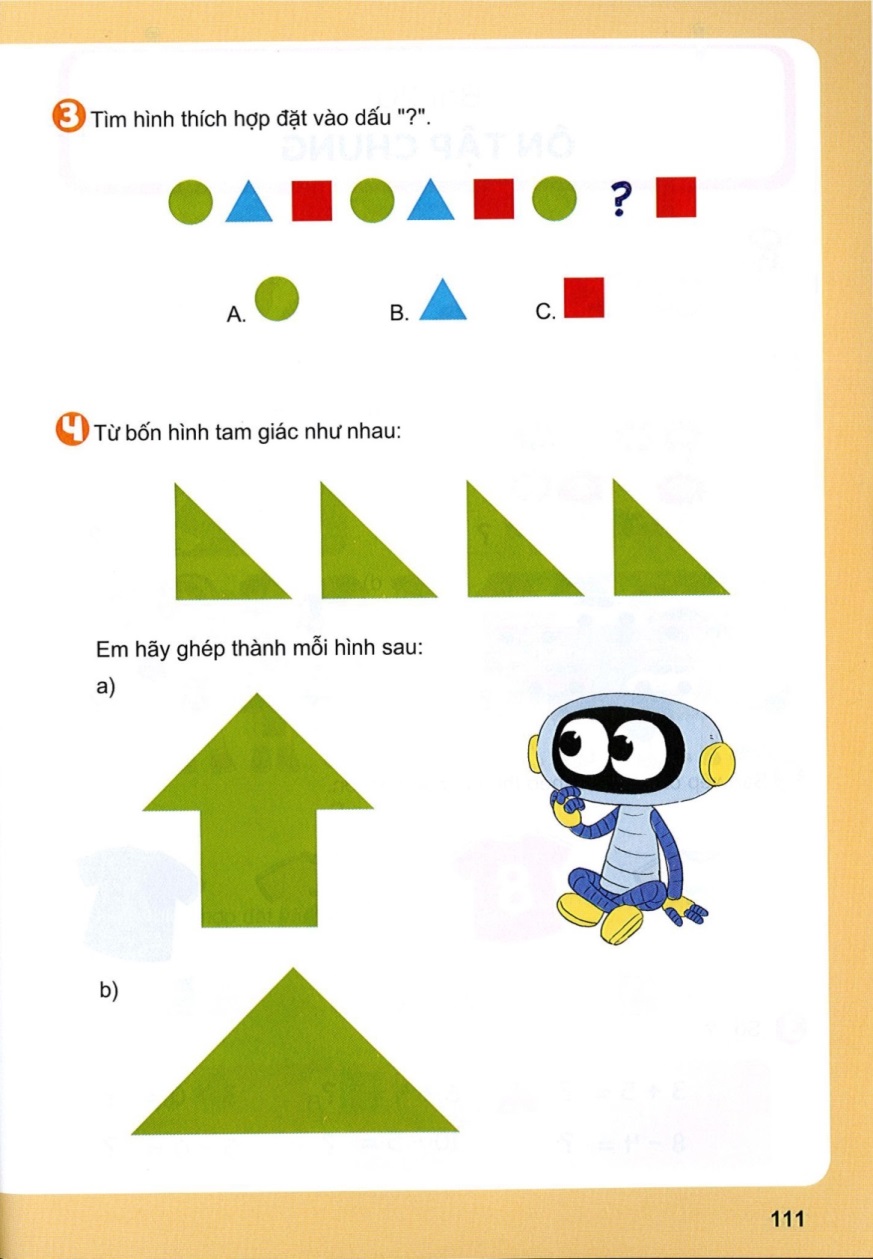 Khởi độngLật mảnh ghép
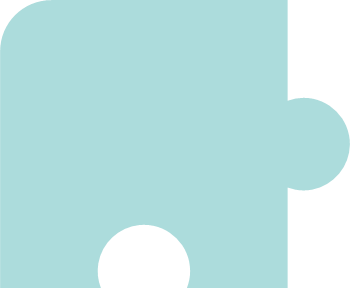 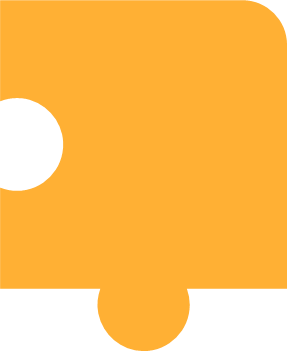 14 – 7 = ?
14 – 7 = 7
8 + 5 = ?
8 + 5 = 13
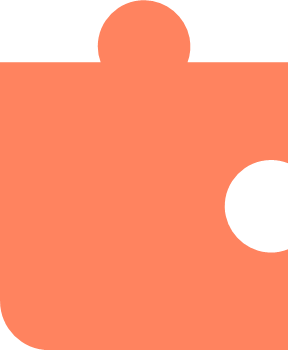 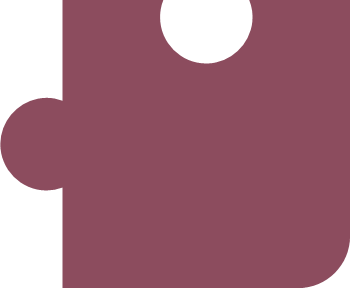 8 + 7 = 15
13 – 4 = 9
13 – 4 = ?
8 + 7 = ?
[Speaker Notes: Click vào mảnh ghép để ra thử thách
Click vào đề để ra đáp án]
Bài 14
LUYỆN TẬP CHUNG
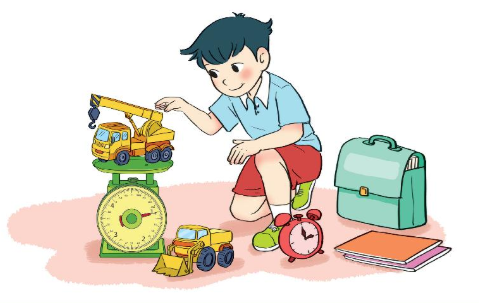 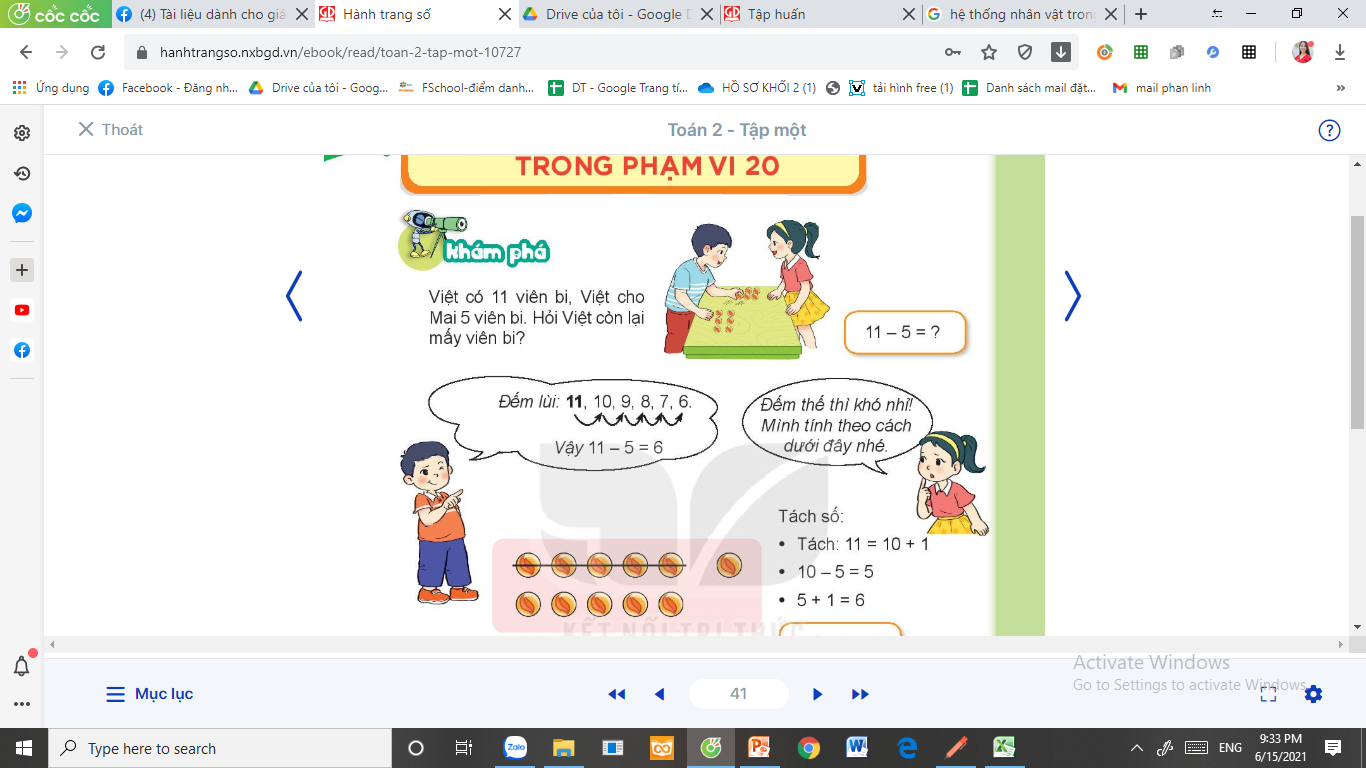 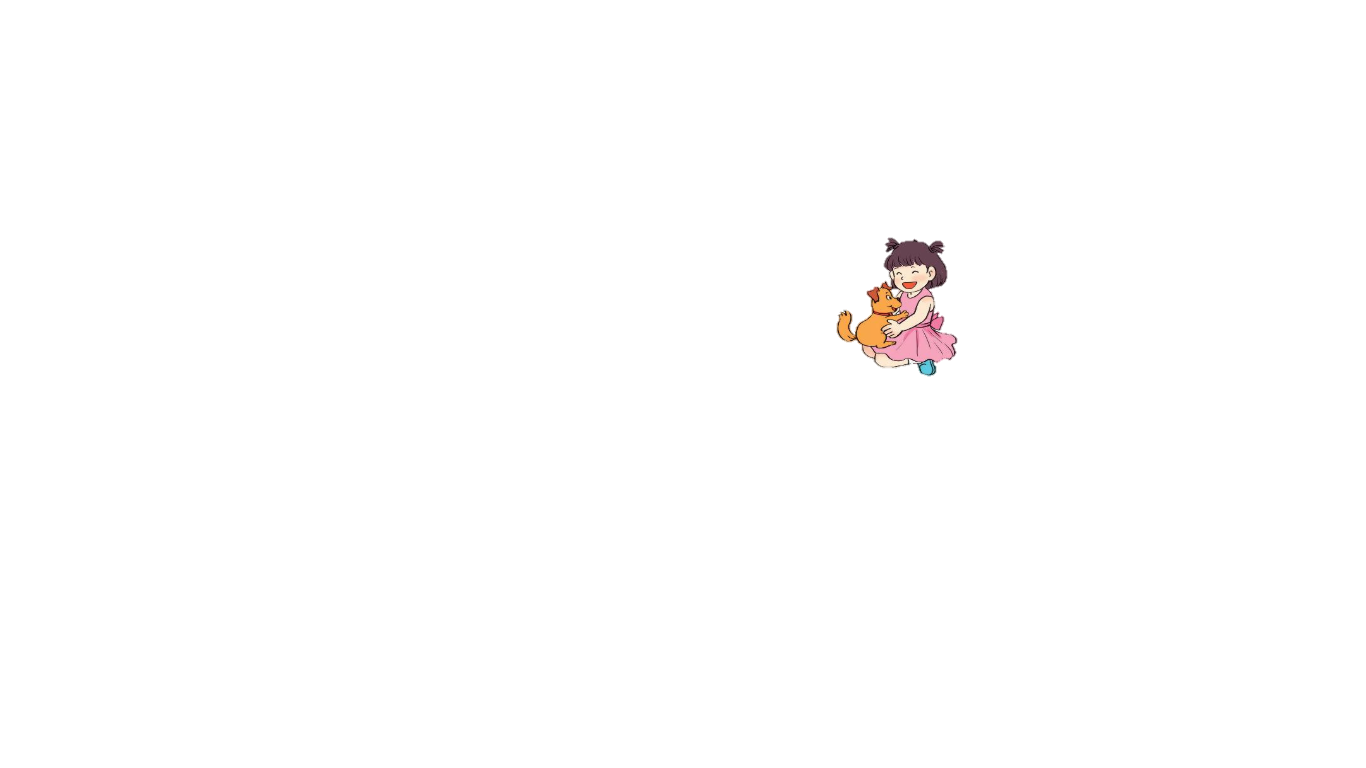 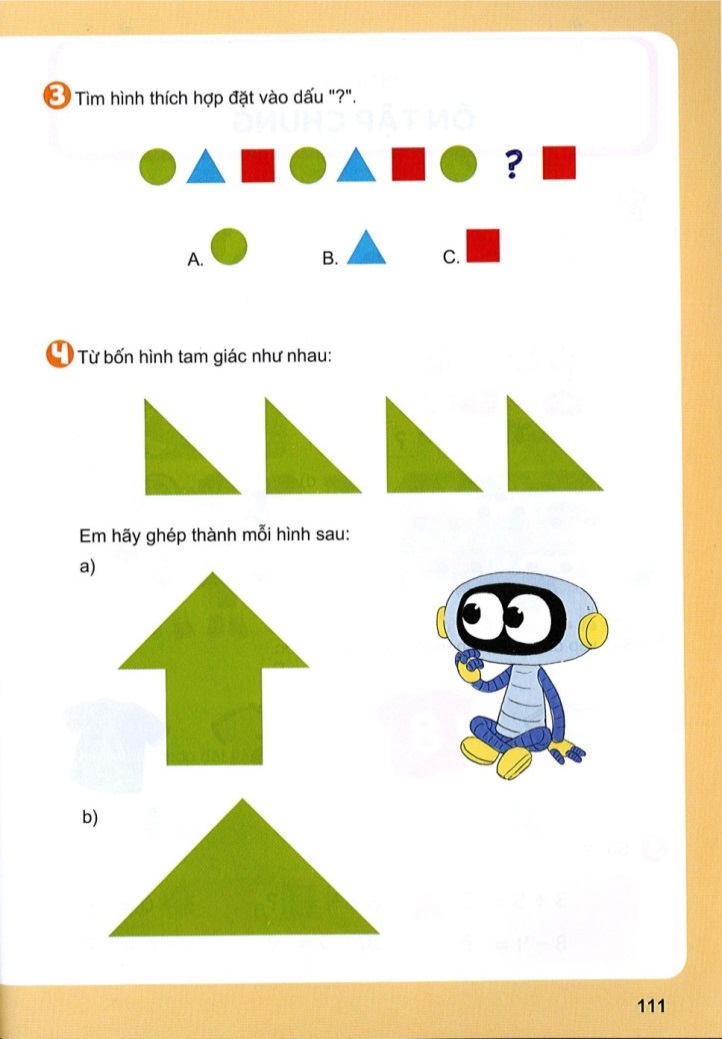 Sách Toán_trang 53
1
Tính nhẩm.
a)
b)
8 + 6			9 + 4			7 + 8
5 + 7			4 + 8			8 + 7
11 – 8		13 – 7		17 – 9
14 – 6		12 – 5		16 – 8
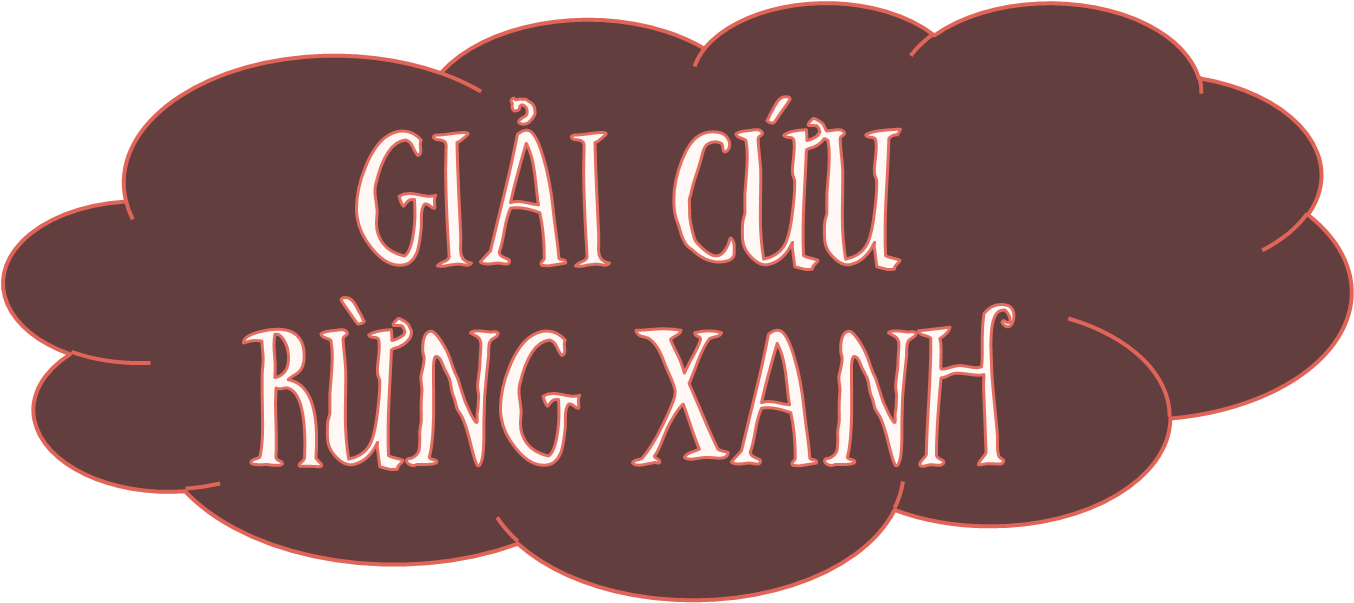 1
1
2
2
3
3
4
4
5
5
6
6
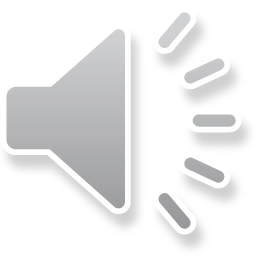 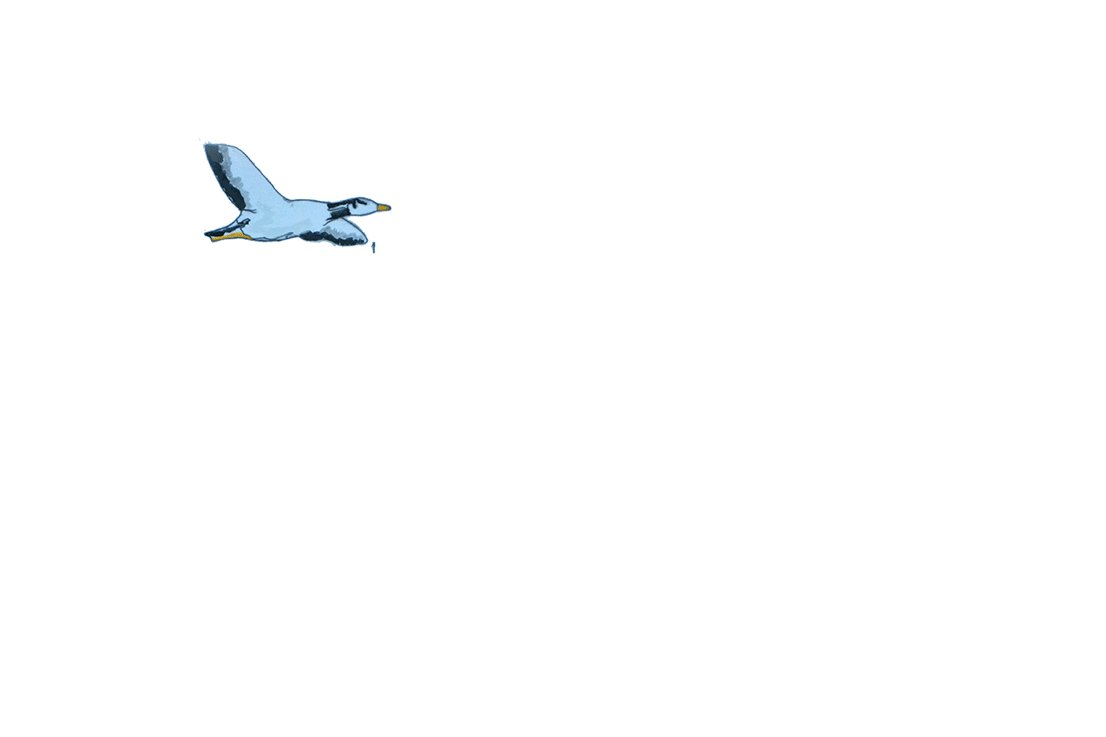 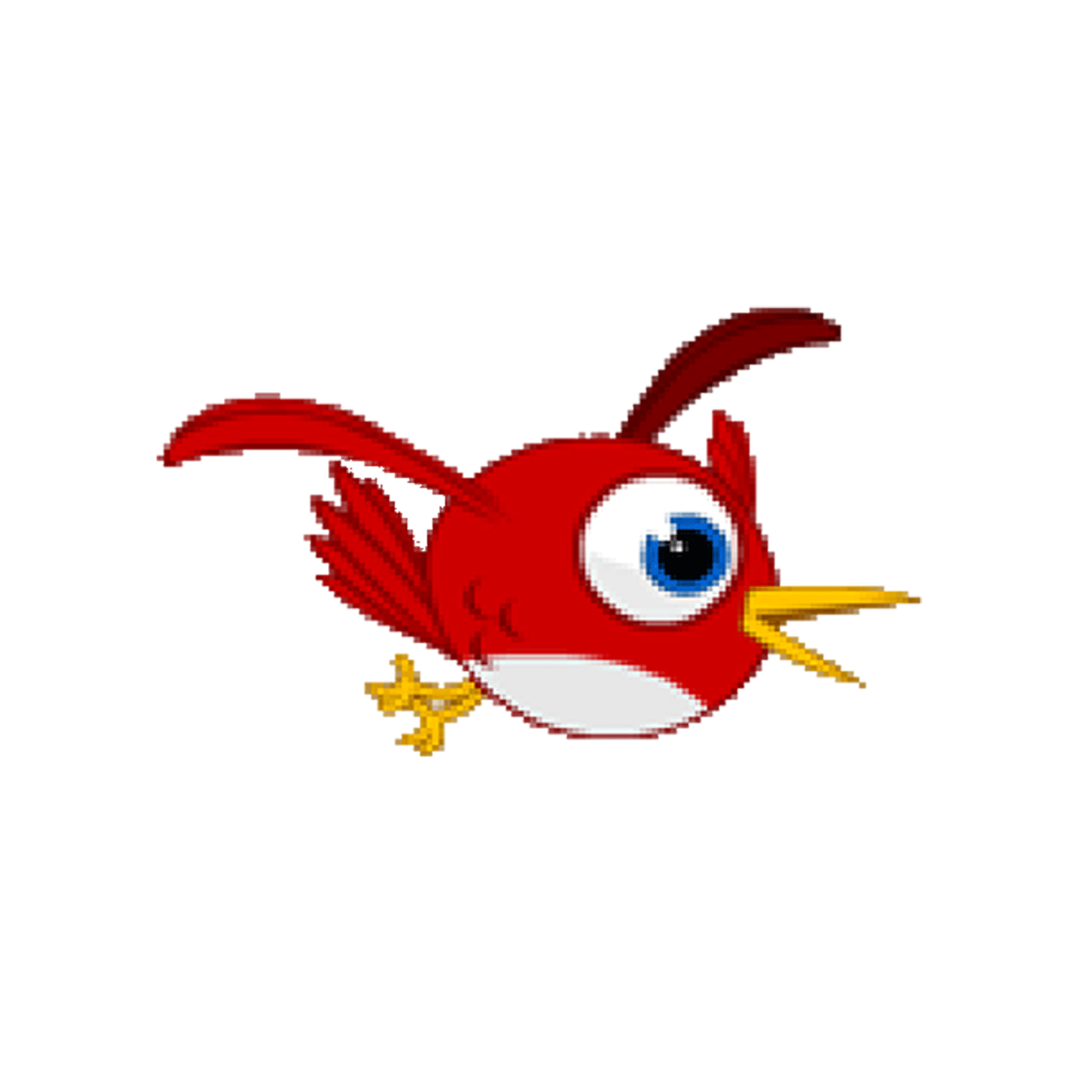 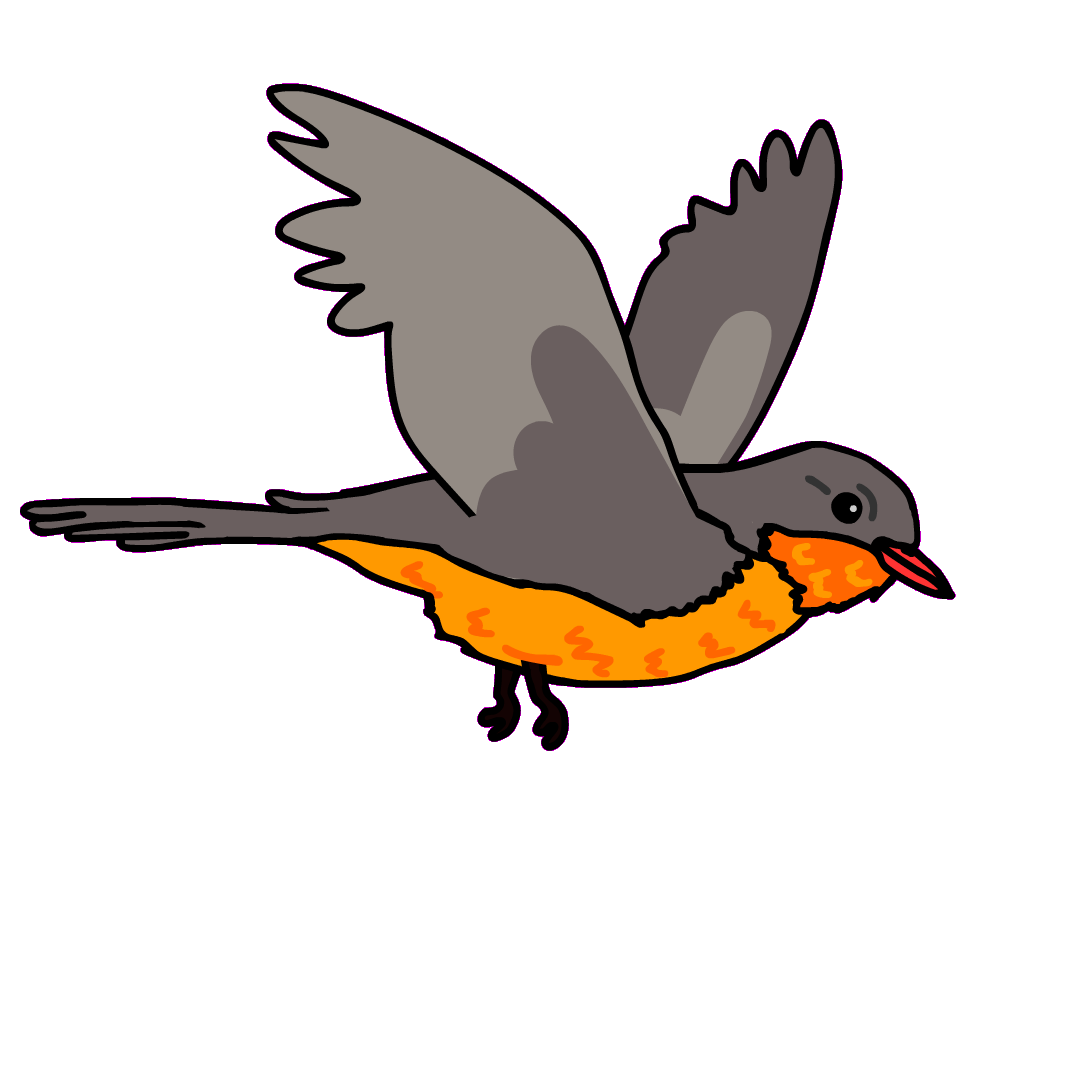 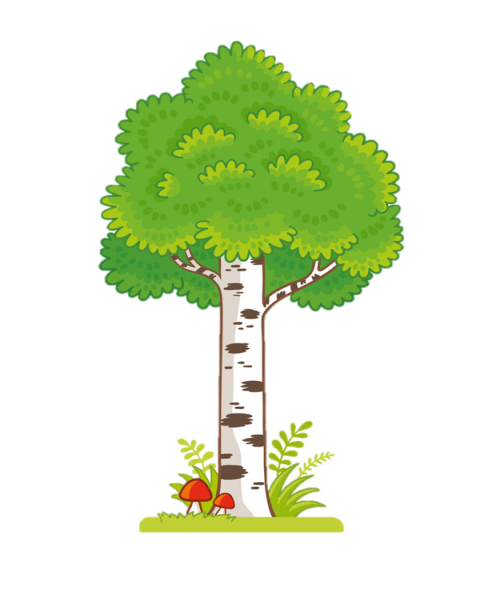 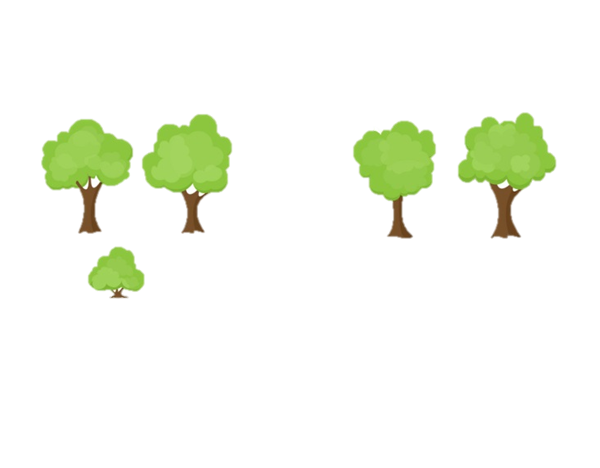 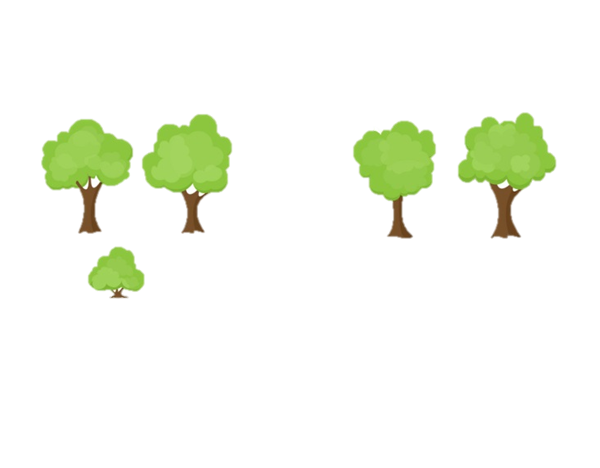 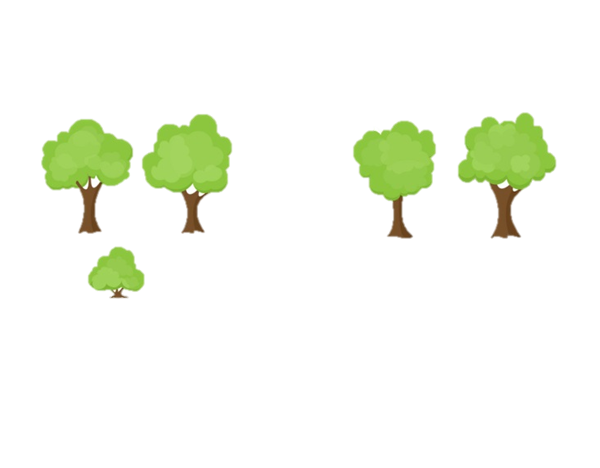 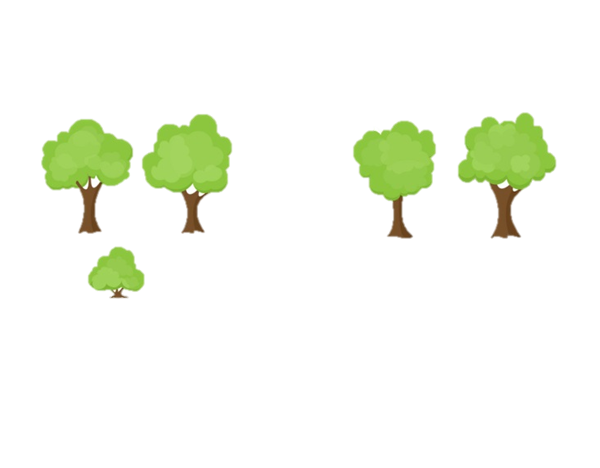 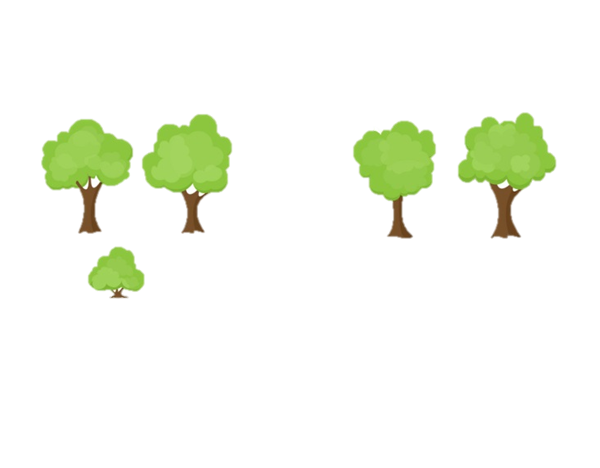 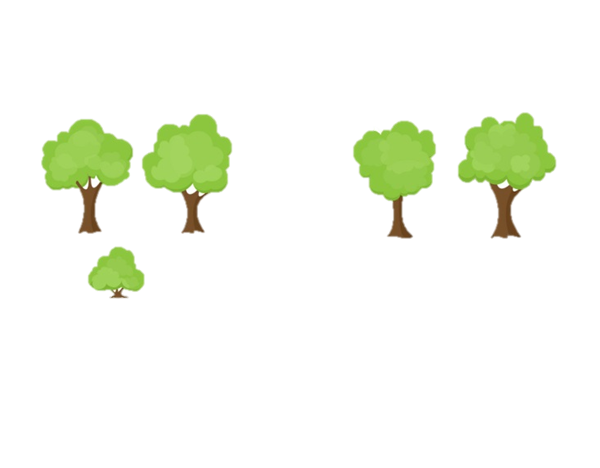 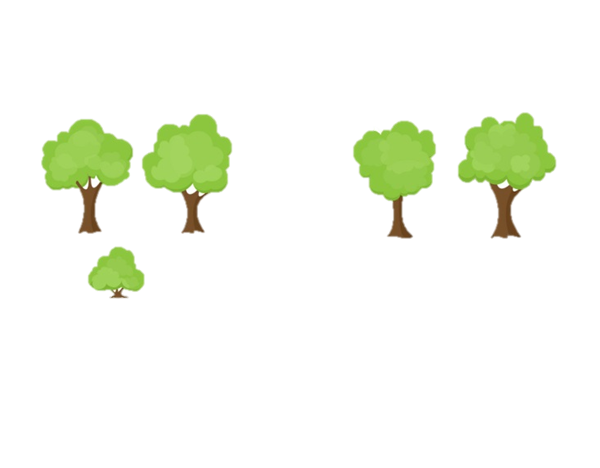 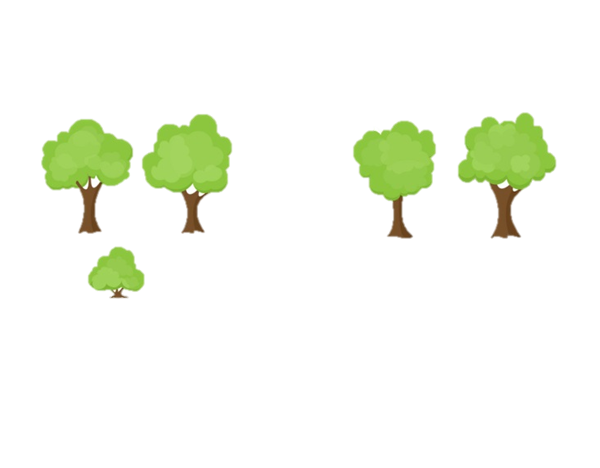 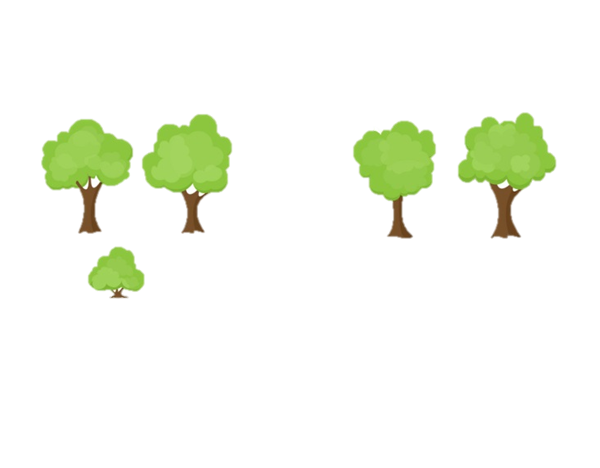 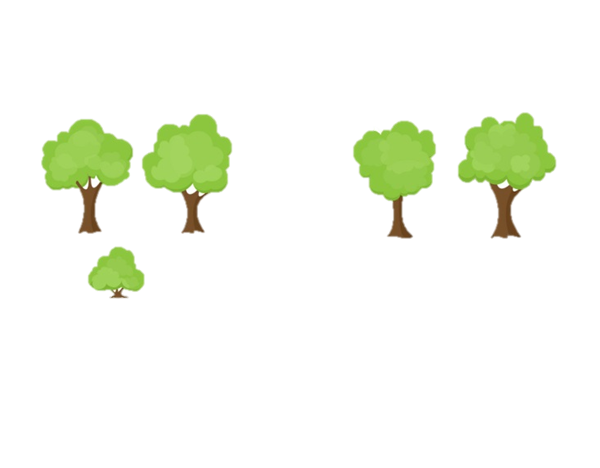 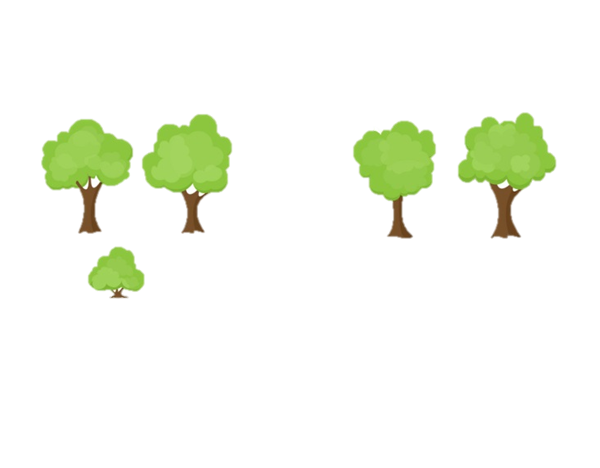 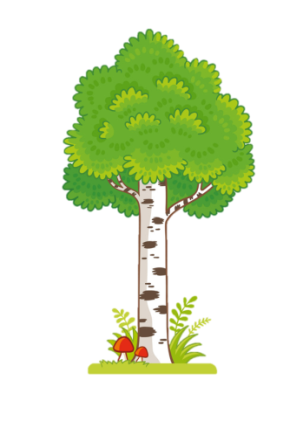 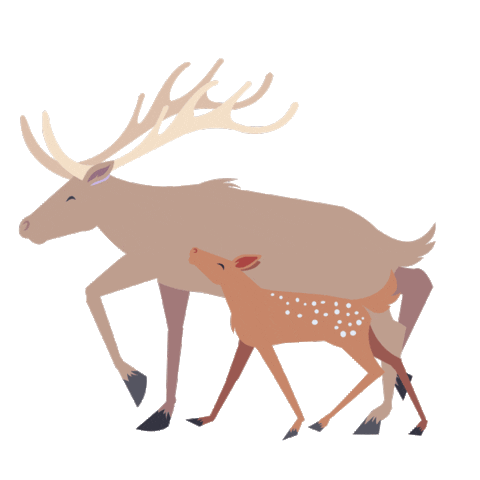 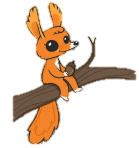 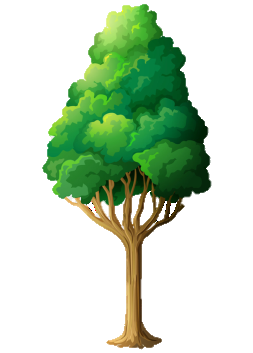 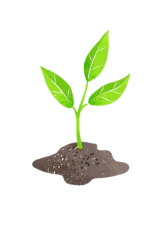 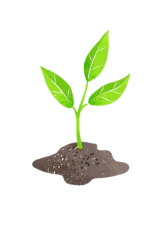 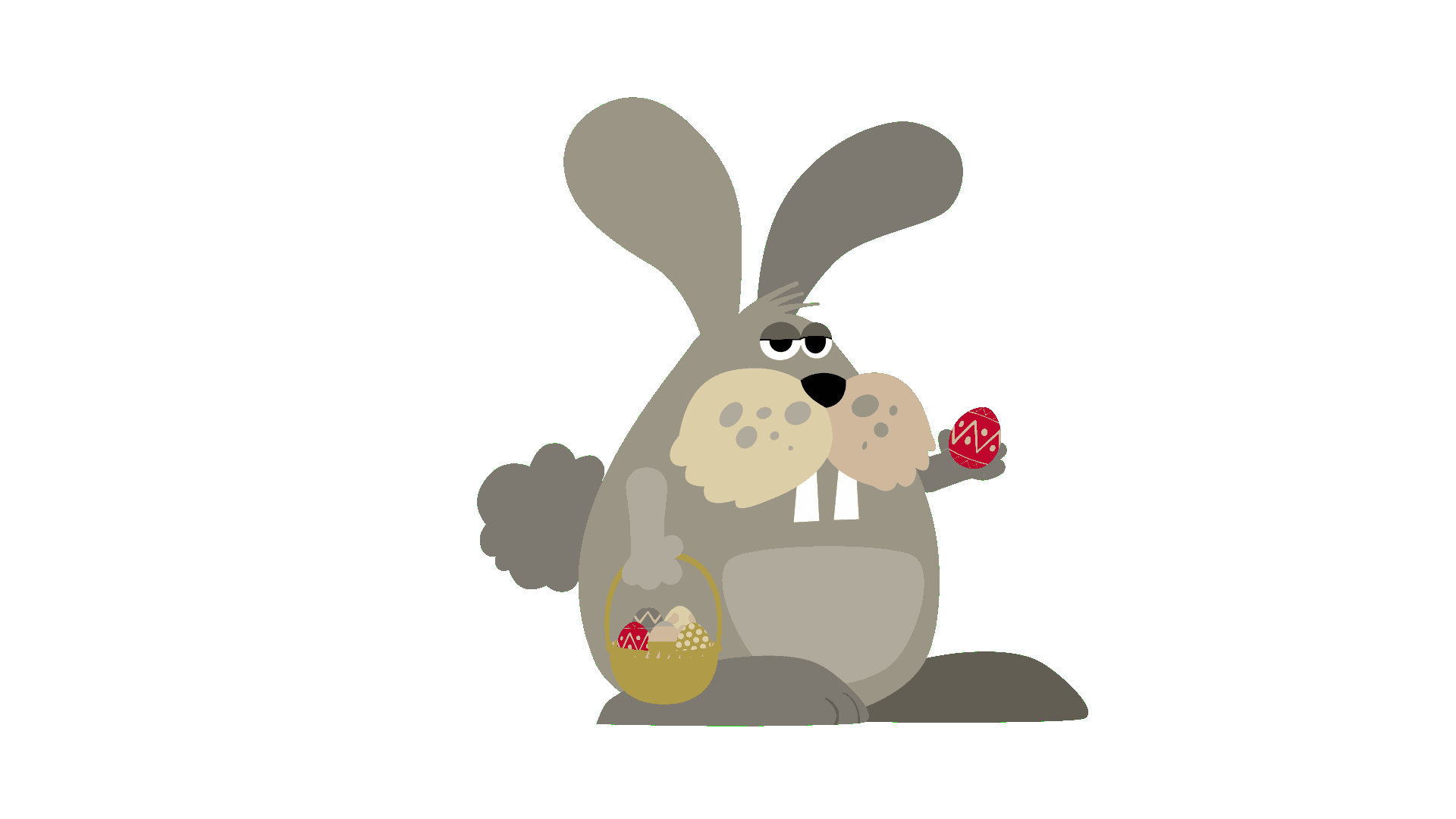 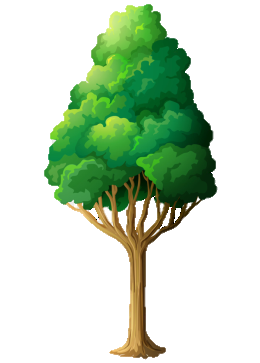 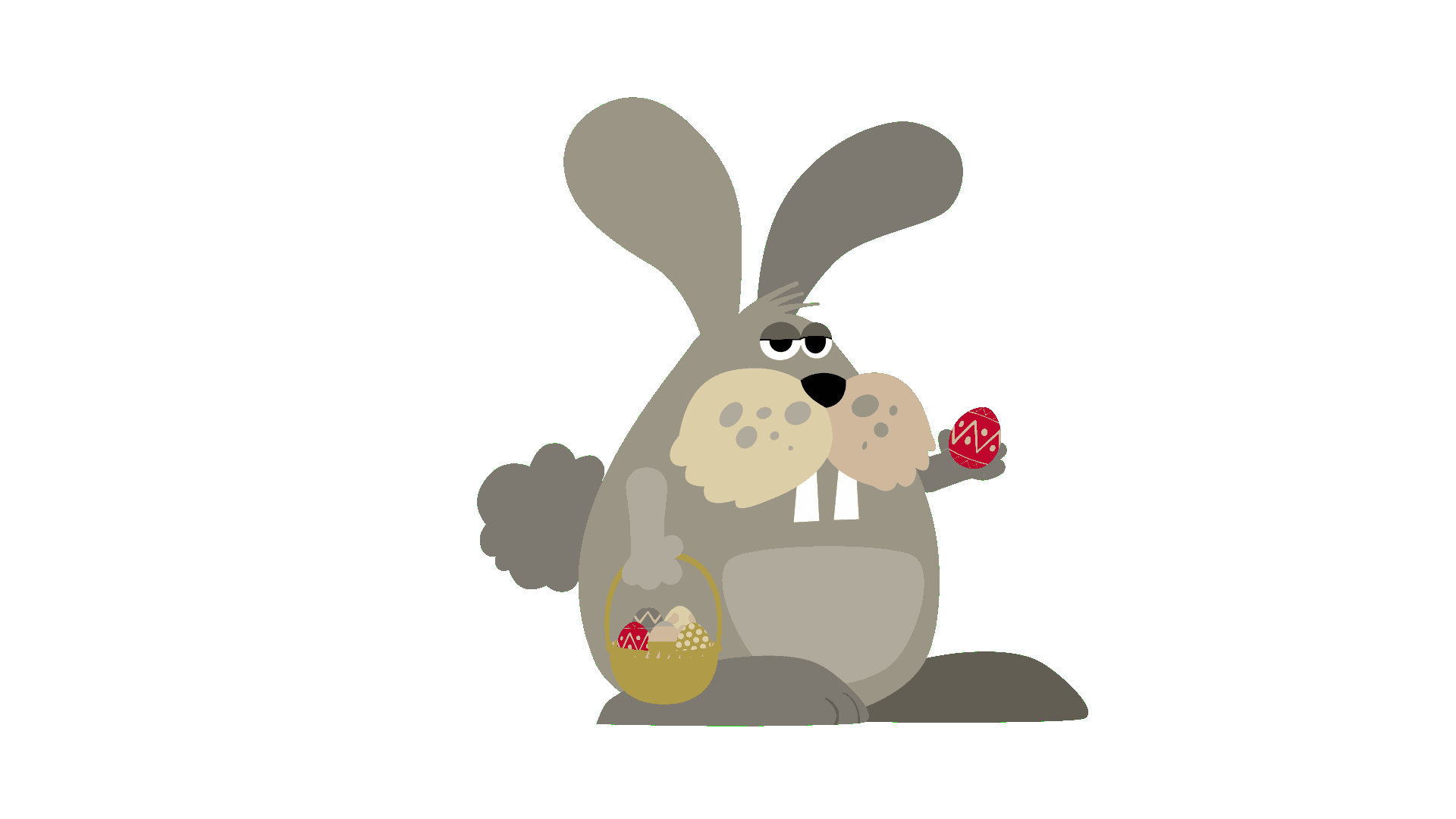 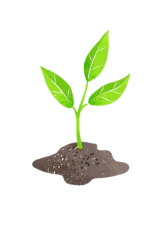 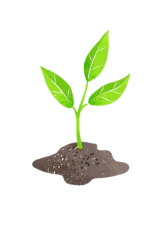 [Speaker Notes: Click lần lượt các cô vuông để đi đến thức thách.
Khi chơi hết 6 thử thách, nhấn enter để chim chóc bay về.
Nếu chưa hiểu cách chơi, cứ alo qua zalo 0916604268 cho em nhé.]
8 + 6 = ?	
5 + 7 = ?
14
12
[Speaker Notes: Click vào mũi tên để quay về khu rừng]
9 + 4 = ?	
4 + 8 = ?
13
12
[Speaker Notes: Click vào mũi tên để quay về khu rừng]
7 + 8 = ?	
8 + 7 = ?
15
15
[Speaker Notes: Click vào mũi tên để quay về khu rừng]
11 – 8 = ?	
		14 – 6 = ?
3
8
[Speaker Notes: Click vào mũi tên để quay về khu rừng]
13 – 7 = ?	
		12 – 5 = ?
6
7
[Speaker Notes: Click vào mũi tên để quay về khu rừng]
17 – 9 = ?	
		16 – 8 = ?
8
8
1
Tính nhẩm.
a)
b)
8 + 6 = 14	  9 + 4 = 13	    7 + 8 = 15
5 + 7 = 12	  4 + 8 = 12	    8 + 7 = 15
11 – 8	= 3		  13 – 7 = 6	    17 – 9 = 8
14 – 6	= 8		  12 – 5 = 7	    16 – 8 = 8
2
Tìm chuồng cho mỗi con chim.
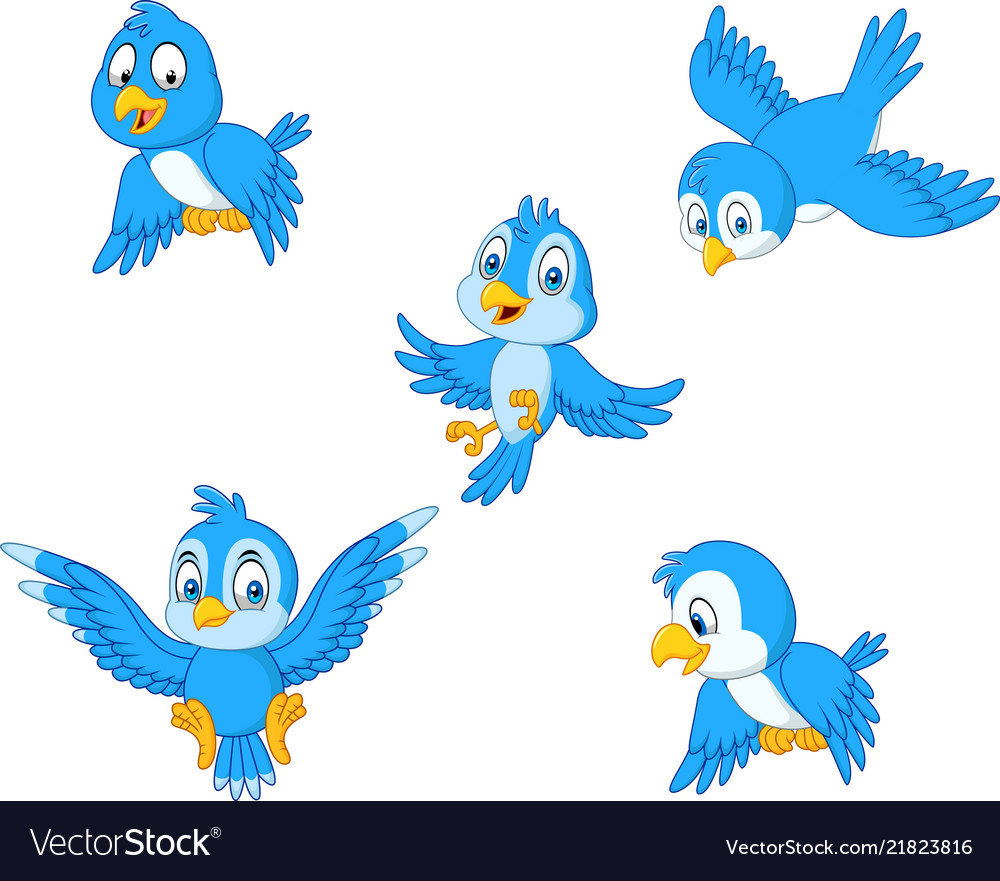 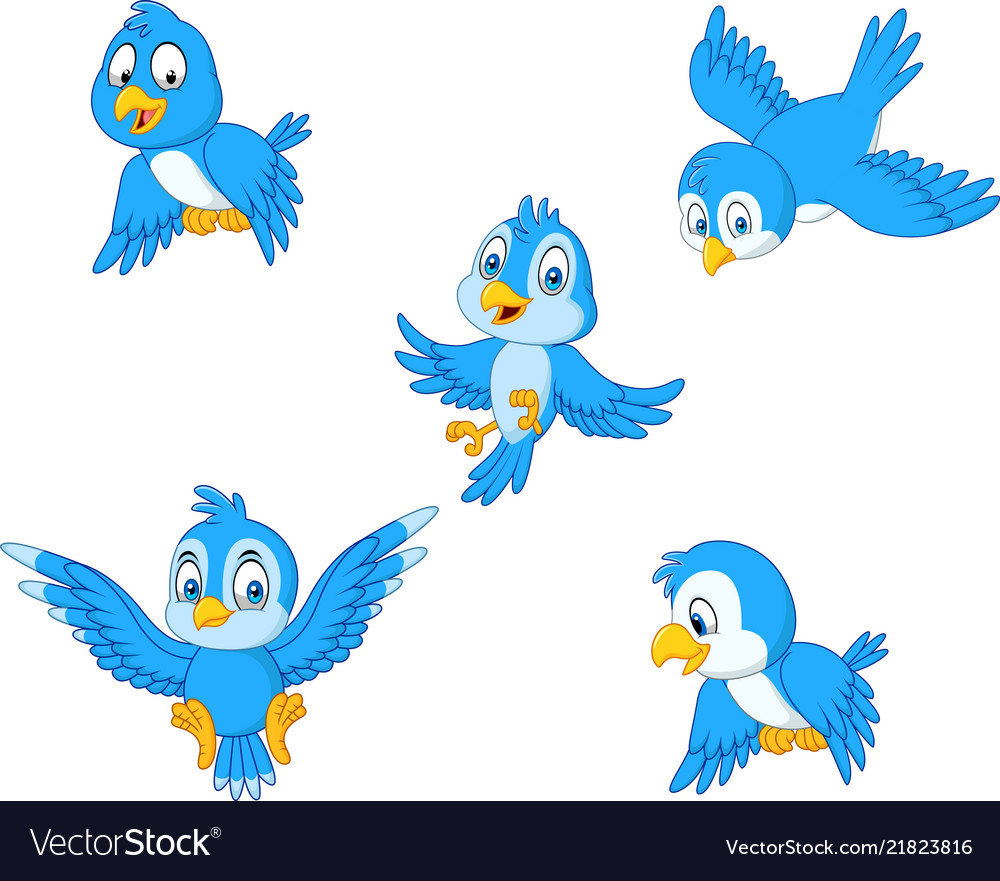 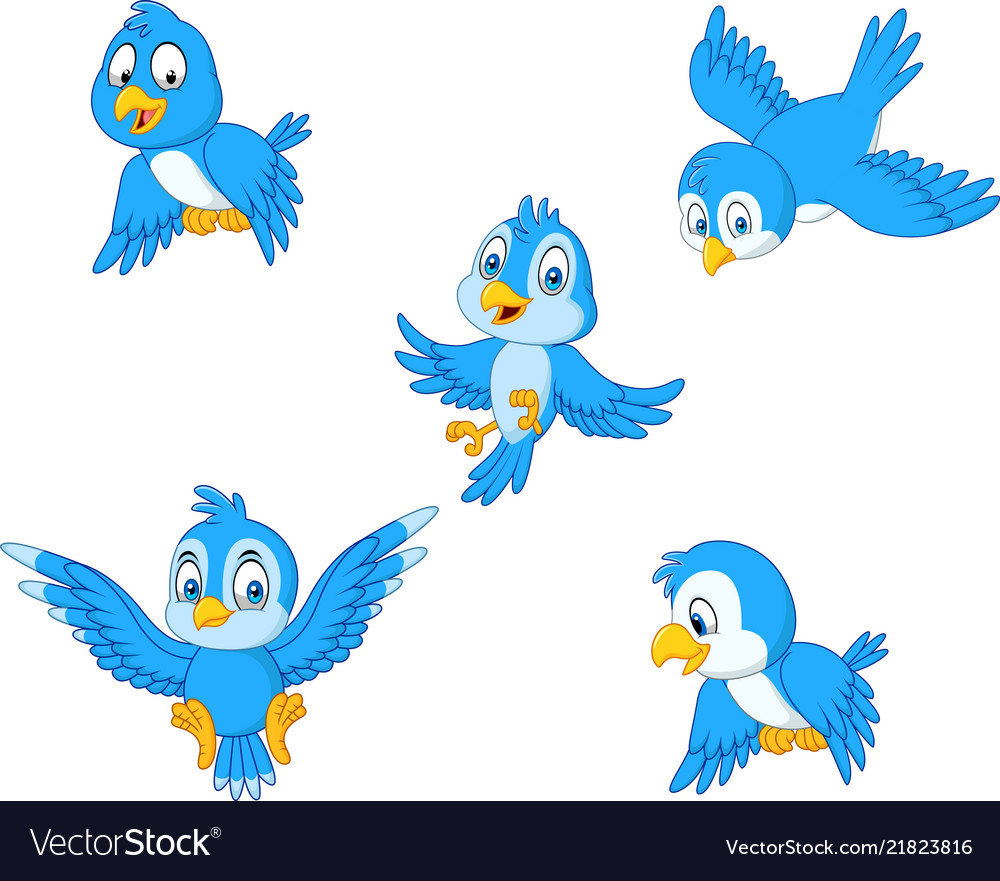 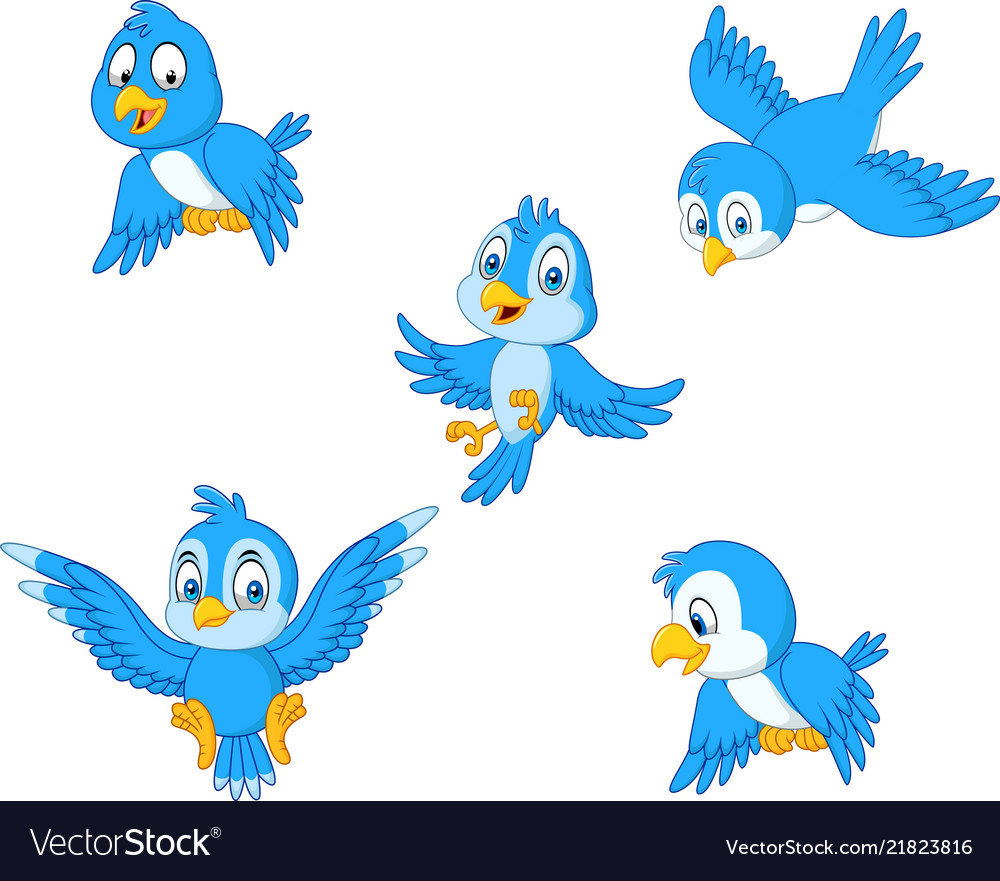 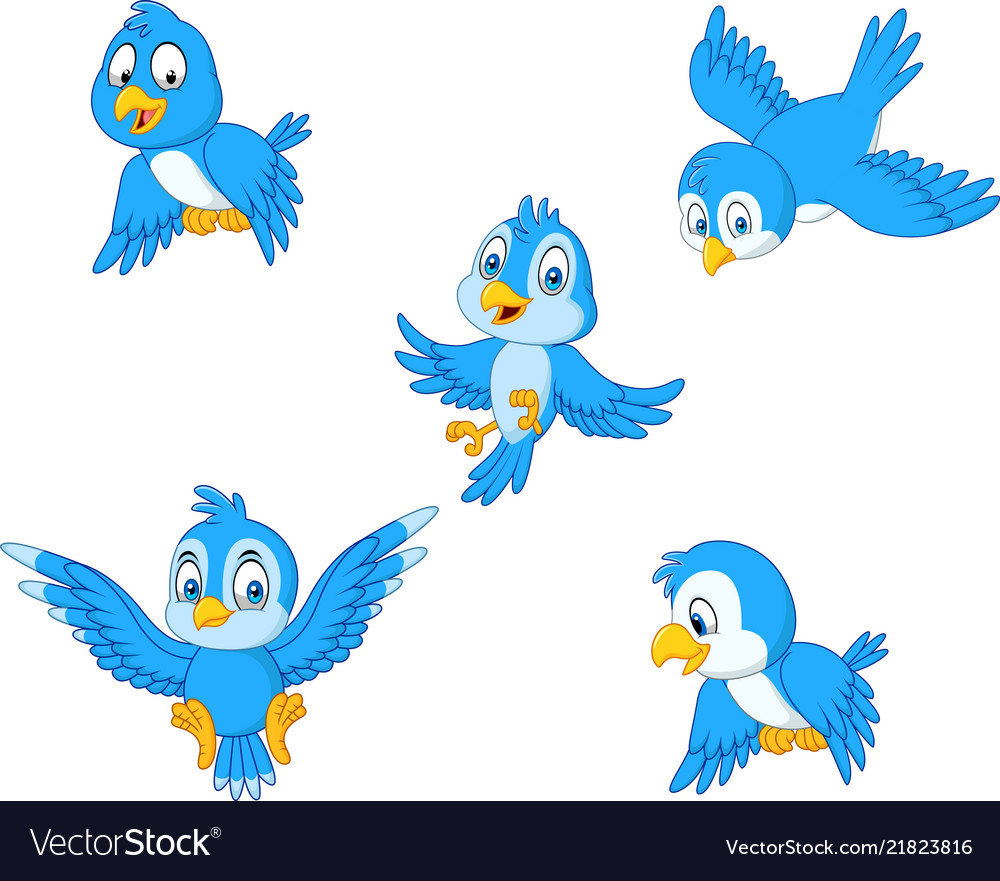 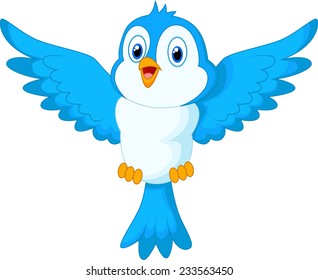 14 – 5
17 – 8
6 + 9
7 + 8
8 + 5
6 + 7
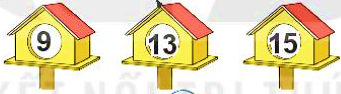 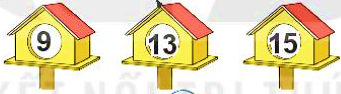 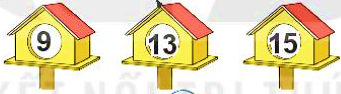 3
Trên giá sách có 9 quyển sách và 8 quyển vở.       Hỏi trên giá có tất cả bao nhiêu quyển sách và vở?
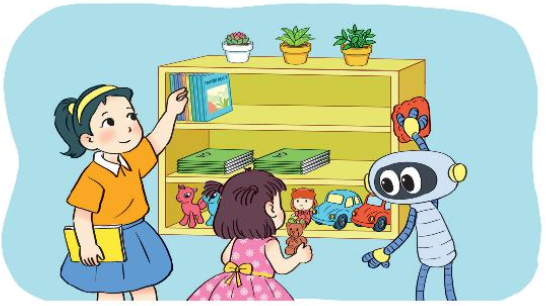 Tóm tắt
Sách  : 9 quyển
Vở     : 8 quyển
Tất cả: … quyển?
3
Trên giá sách có 9 quyển sách và 8 quyển vở.       Hỏi trên giá có tất cả bao nhiêu quyển sách và vở?
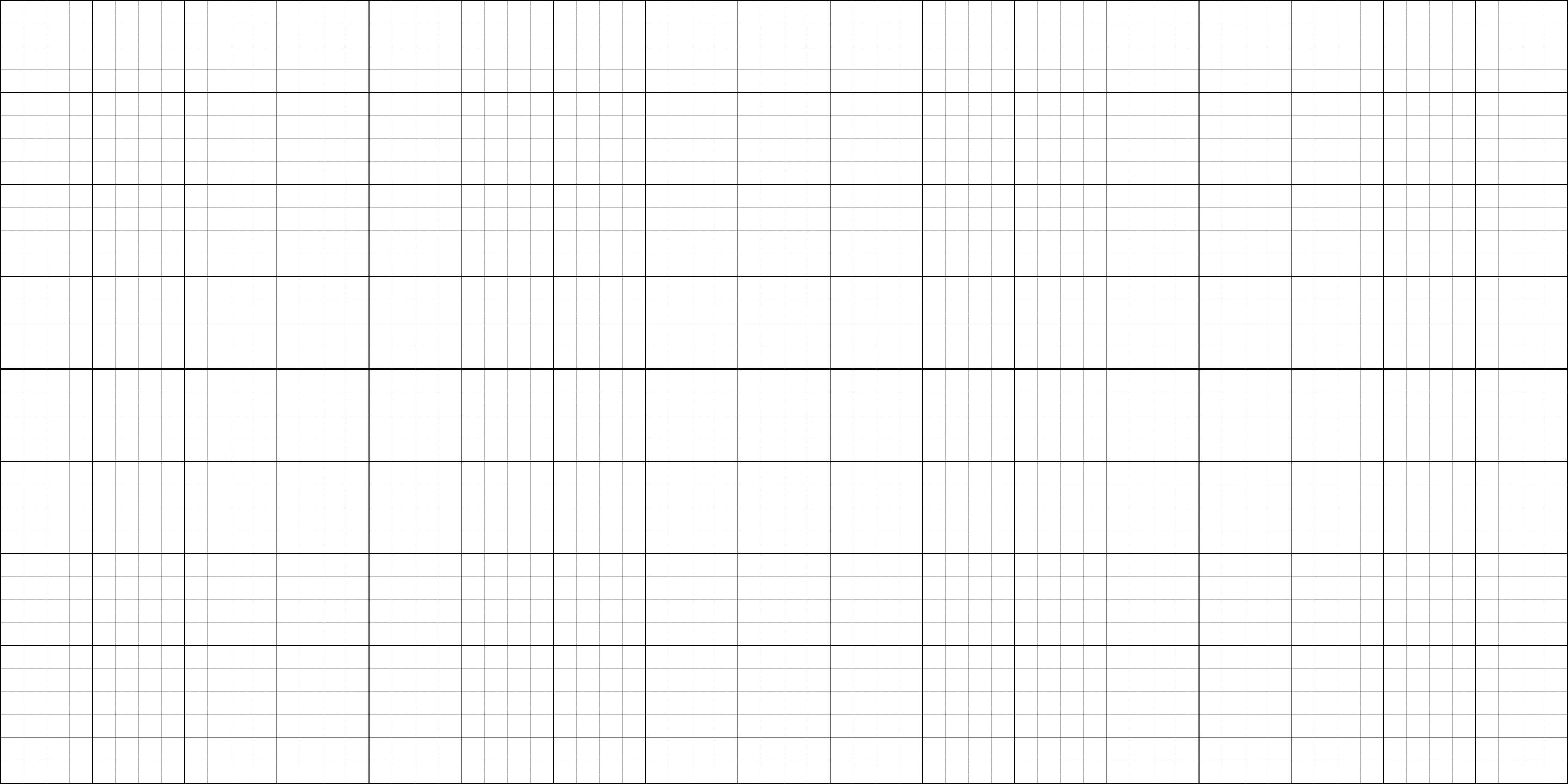 Bài giải
Số ǕίΐϜn sáε và vở có Ǉất cả là:
9 + 8 = 17 (ǕίΐϜn)
Đáp số: 17 ǕίΐϜn.
3
Số?
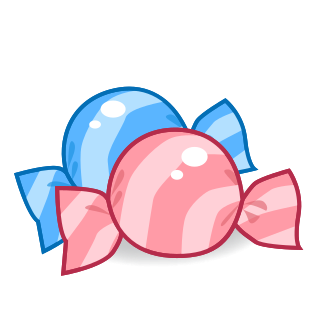 ?
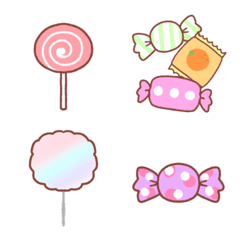 – 8
+ 9
+ 5
7
?
?
8
13
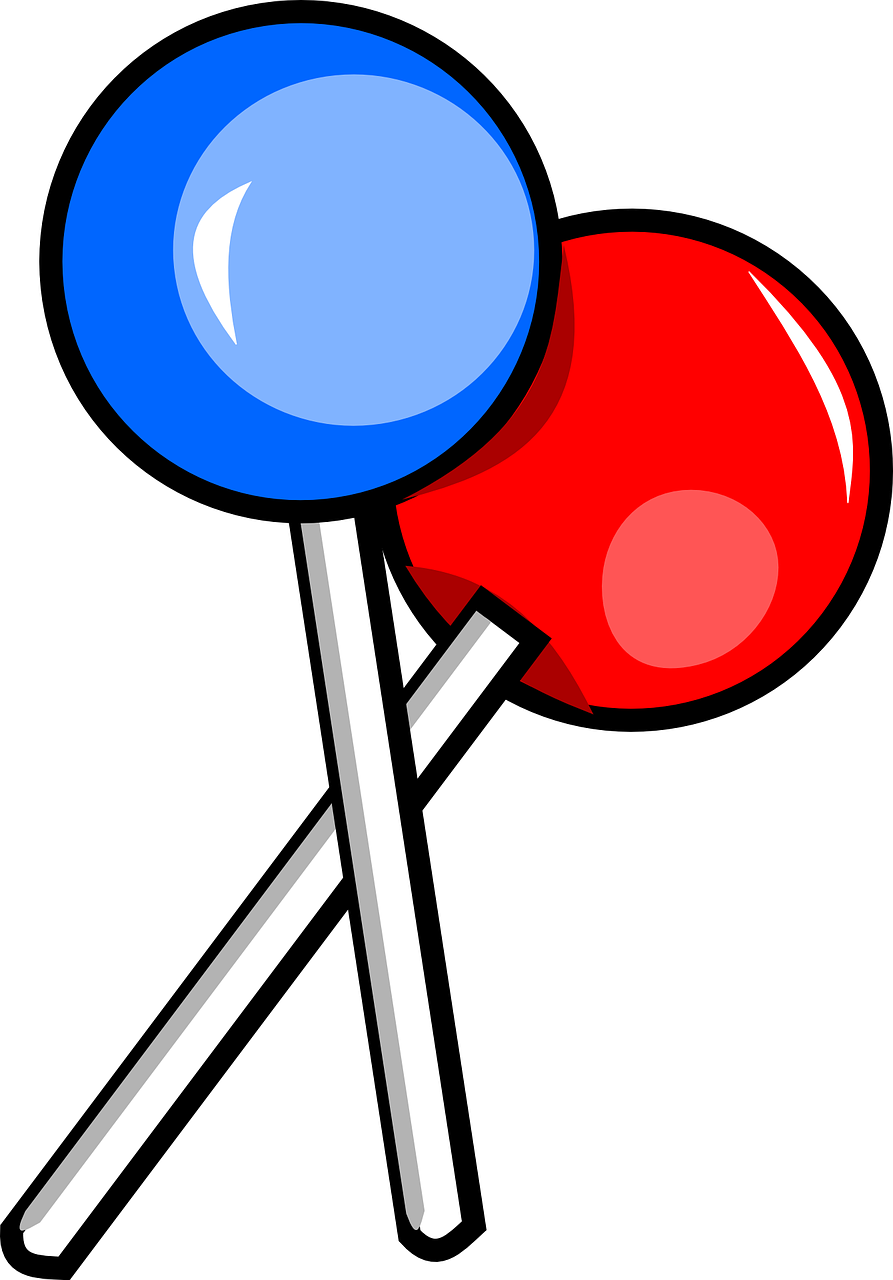 16
Dặn dò
Và còn chuẩn bị cho bài học hôm sau: Luyện tập trang 54 nữa.
Cậu nhớ xem lại bài đã học và hoàn thành bài … vào vở đấy nhé!